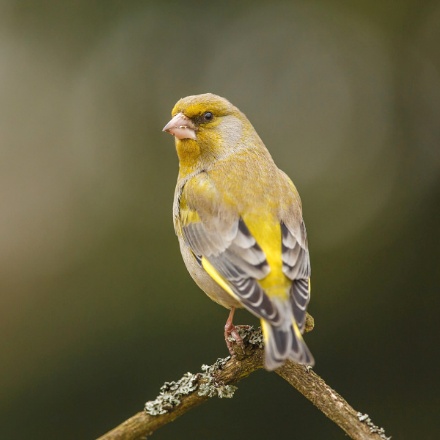 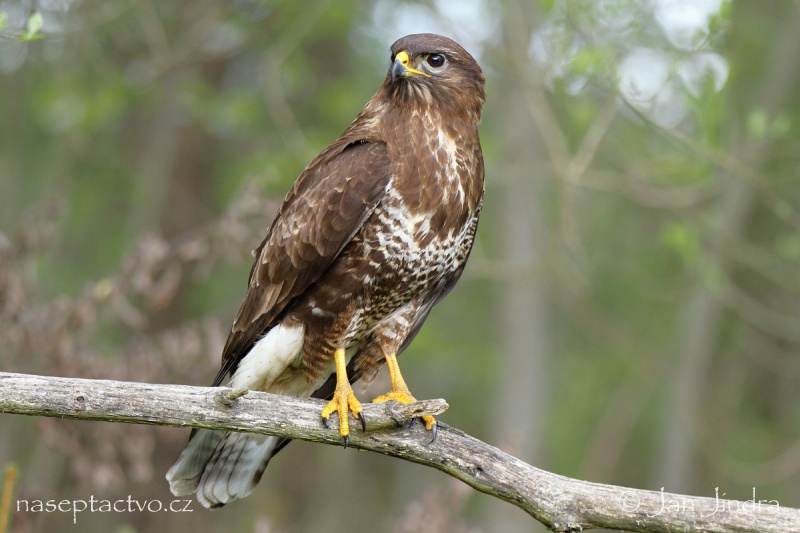 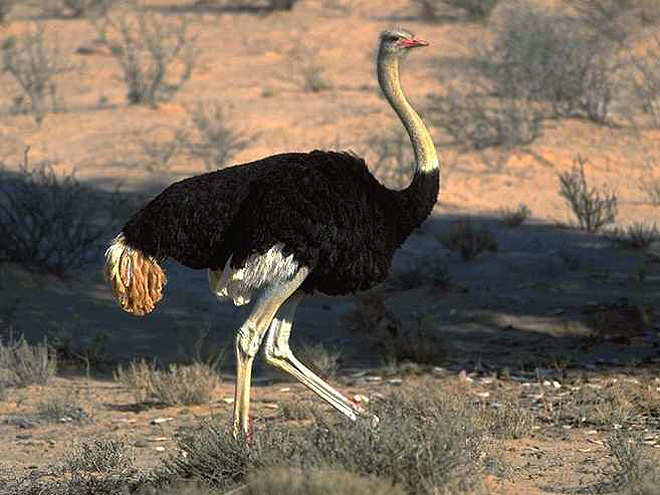 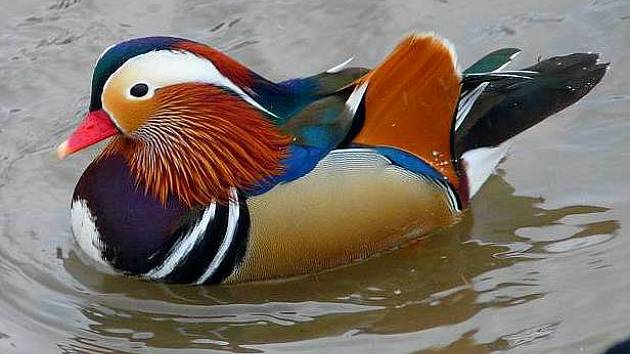 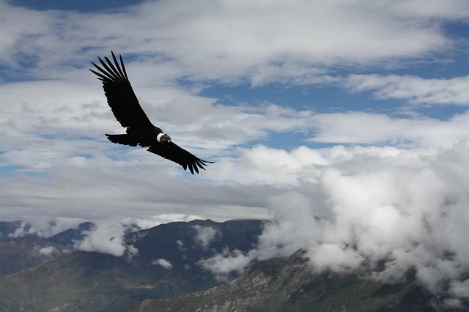 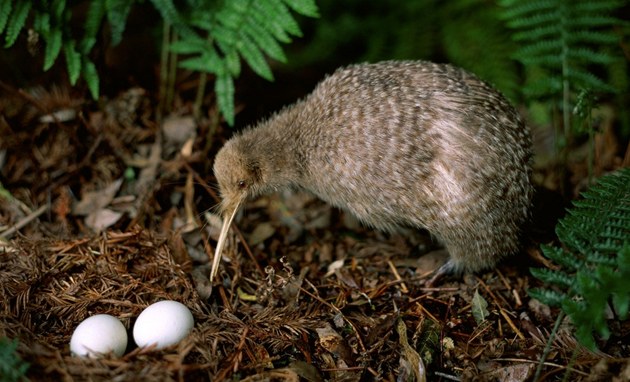 PTÁCI
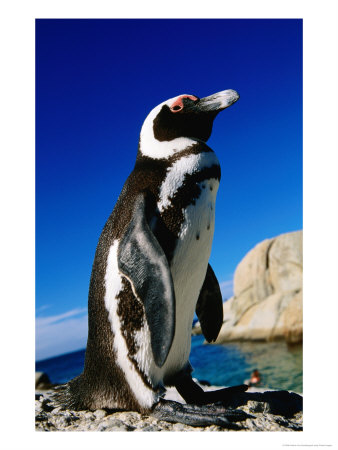 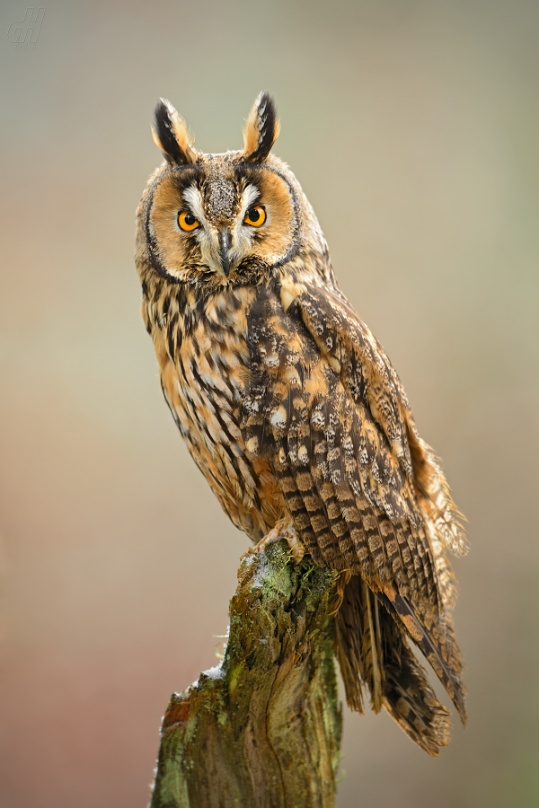 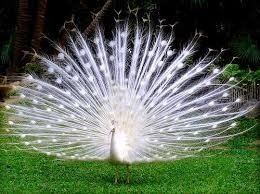 skupina živočichů, která osídlila všechna prostředí, kromě mořských hlubin
 potomci jedné skupiny dinosaurů 
  předchůdce: Archaeopteryx [archeopteryx]
znaky společné s plazy
  suchá rohovitá kůže (šupiny na nohou)
  snášení vajec
 znaky společné se savci:
  udržování tělesné teploty
  péče o mláďata
  znaky typické pro ptáky:
  křídla (přeměněné přední končetiny)
  peří, zobák
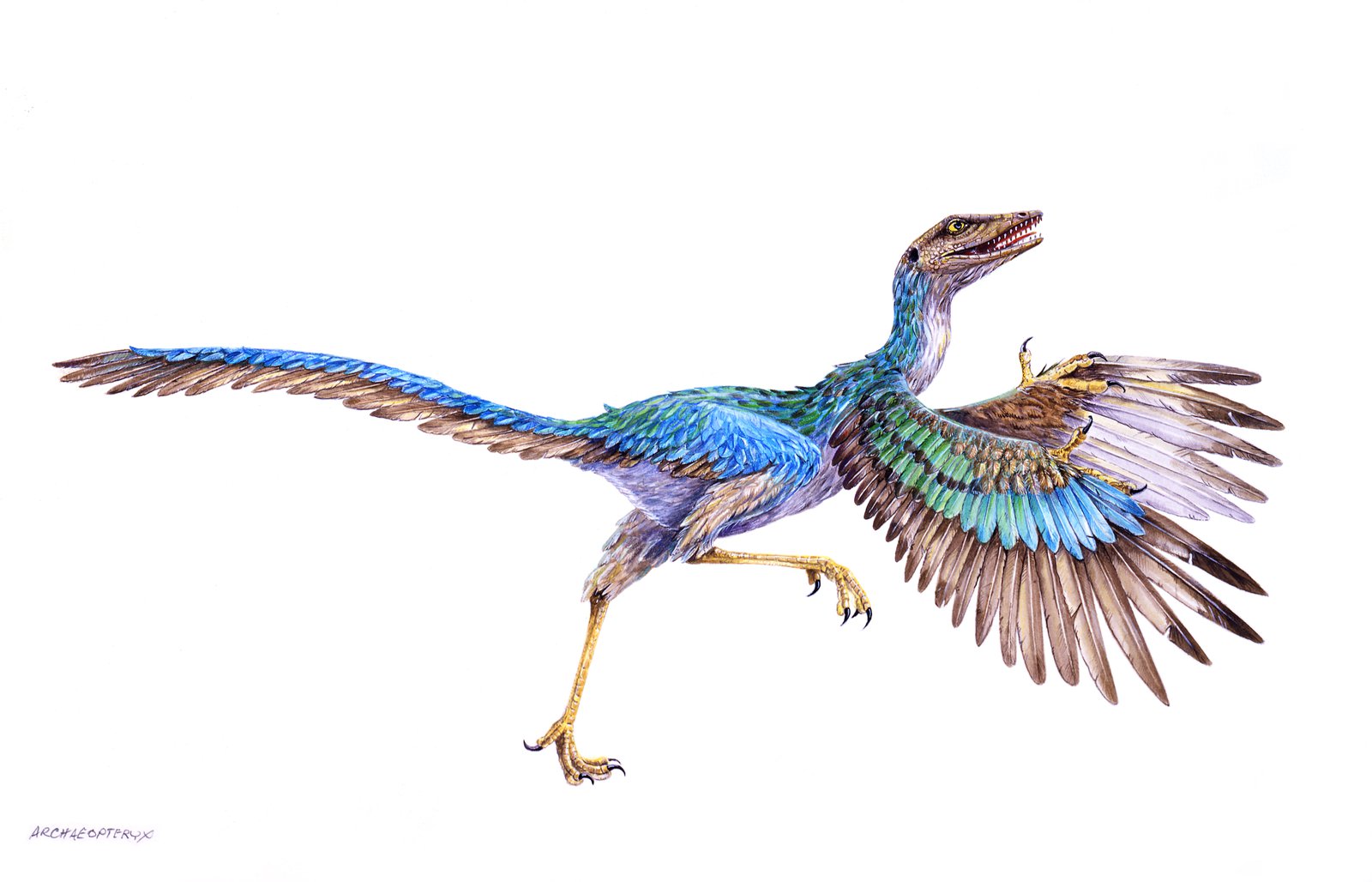 STAVBA TĚLA
hlava – trup – ocas – křídla
 zvláštní způsob pohybu = létání
 některé druhy tuto schopnost ztratily
 povrch těla je tvořen kůží, ze které vyrůstá peří
  vzniklo přeměnou plazích šupin
  dva druhy: 
  obrysové
 kryje tělo
 slouží k létání (letky – křídla, rýdovací pera - ocas)
  prachové
  jemné, slouží jako tepelná izolace
kostra
 čelisti se přeměnily na zobák
 duté kosti (lehké kvůli létání)
 trávicí soustava
  trubicovitá
 zobák – jazyk – vole – dvoudílny žaludek - kloaka
 dýchací soustava
  plíce
  hlasové ústrojí
  uzavřená cévní soustava
  teplokrevní živočichové
  schopnost udržet tělesnou teplotu
vylučovací soustava 
 ledviny
 smyslové orgány
  zrak
 nejvyvinutější
  sluch
  rozmnožování
  samci se liší od samic
  vnitřní oplození
  tok = zvláštní chování během rozmnožování (hlasové a pohybové projevy)
  vejcorodí
https://www.youtube.com/watch?v=wVPZoSf4bKU  tok tetřeva hlušce
https://videacesky.cz/video/rajky-neuveritelne-ptaci-namluvy
https://avifauna.cz/10-nejpozoruhodnejsich-tanecniku-ptaci-rise/
Tady je stránka, kde jsou krátká videa o ptačích námluvách, mrkněte na to
ptáky rozdělujeme podle toho, jak pečují o mláďata
  krmiví
 bezmocná, neopeřená mláďata
 zcela závislá na rodičích
  nekrmiví
  mláďata jsou po vylíhnutí samostatná
  opeřená
  rodiče je pouze vodí a chrání
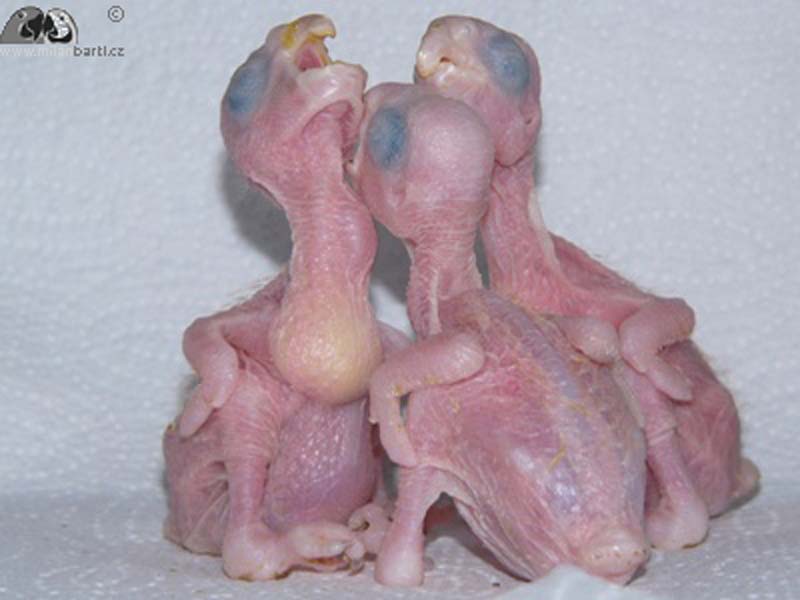 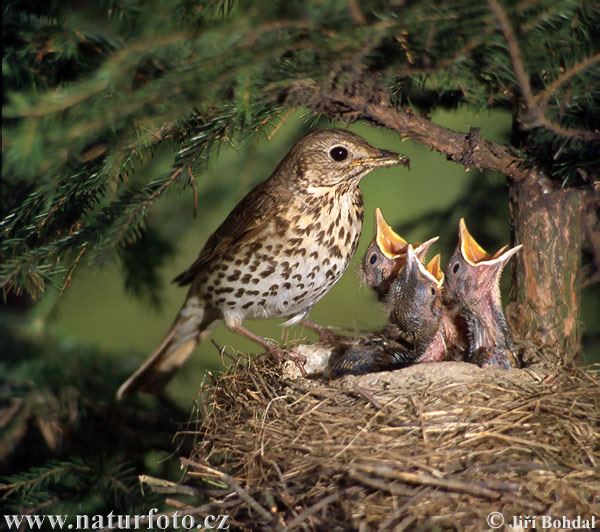 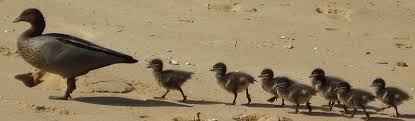